请在此处添加论文答辩标题
请在此处添加论文答辩副标题
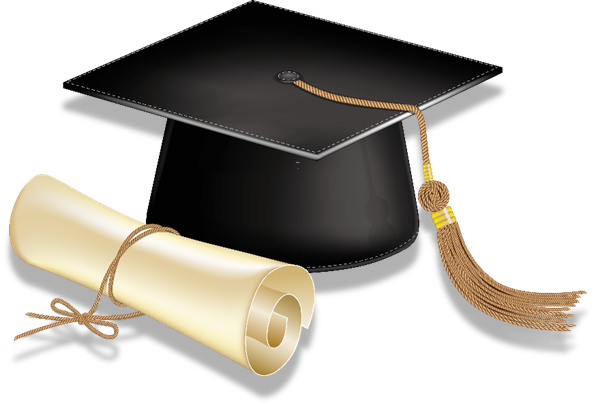 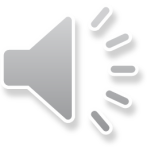 答辩人：亮亮图文
[Speaker Notes: 亮亮图文旗舰店
https://liangliangtuwen.tmall.com]
前言
请在此处添加小标题
introduction
请在此处添加正文，根据需要调整字体与字号，建议采用两端对齐形式。请在此处添加正文，根据需要调整字体与字号，建议采用两端对齐形式。请在此处添加正文，根据需要调整字体与字号，建议采用两端对齐形式。
请在此处添加正文，根据需要调整字体与字号，建议采用两端对齐形式。请在此处添加正文，根据需要调整字体与字号，建议采用两端对齐形式。
请在此处添加小标题
请在此处添加正文，根据需要调整字体与字号，建议采用两端对齐形式。请在此处添加正文，根据需要调整字体与字号，建议采用两端对齐形式。请在此处添加正文，根据需要调整字体与字号，建议采用两端对齐形式。
4
3
5
2
1
选题背景及意义
研究现状与研究目的
研究方法与研究过程
结论与应用意义
论文总结与附录
目录
contents
1
选题背景及意义
请在此处添加本章节说明文字或重点内容条目
请在此处添加幻灯片标题
请在此处添加正文，根据需要调整字体与字号，建议采用两端对齐形式。请在此处添加正文，根据需要调整字体与字号，建议采用两端对齐形式。
请在此处添加正文，根据需要调整字体与字号，建议采用两端对齐形式。请在此处添加正文，根据需要调整字体与字号，建议采用两端对齐形式。
请在此处添加关键字
请在此处添加关键字
请在此处添加关键字
请在此处添加关键字
请在此处添加正文，根据需要调整字体与字号，建议采用两端对齐形式。请在此处添加正文，根据需要调整字体与字号，建议采用两端对齐形式。
请在此处添加正文，根据需要调整字体与字号，建议采用两端对齐形式。请在此处添加正文，根据需要调整字体与字号，建议采用两端对齐形式。
请在此处添加幻灯片标题
25%
75%
50%
请在此处添加正文，根据需要调亮亮图文旗舰店
https://liangliangtuwen.tmall.com
请在此处添加正文，根据需要调整字体与字号，建议采用两端对齐形式。请在此处添加正文，根据需要调整字体与字号。
请在此处添加正文，根据需要调整字体与字号，建议采用两端对齐形式。请在此处添加正文，根据需要调整字体与字号。
请在此处添加幻灯片标题
请在此处添加小标题
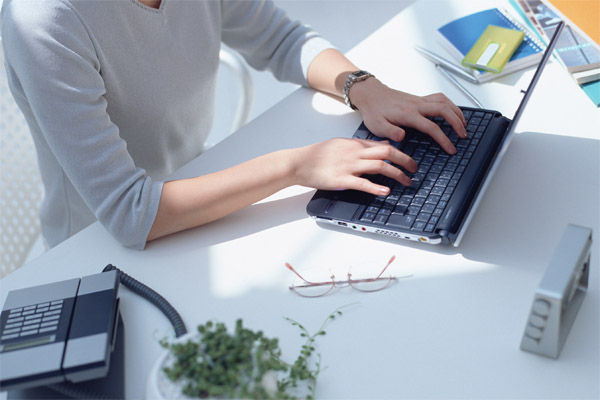 请在此处添加正文，根据需要调整字体与字号，建议采用两端对齐形式。请在此处添加正文，根据需要调整字体与字号，建议采用两端对齐形式。请在此处添加正文，根据需要调整字体与字号，建议采用两端对齐形式。
请在此处添加正文，根据需要调整字体与字号，建议采用两端对齐形式。
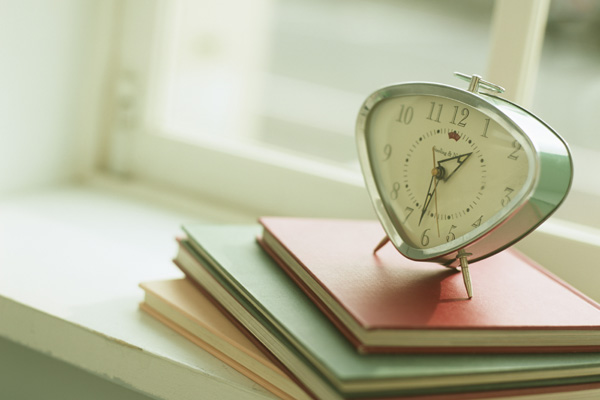 请在此处添加小标题
请在此处添加正文，根据需要调整字体与字号，建议采用两端对齐形式。请在此处添加正文，根据需要调整字体与字号，建议采用两端对齐形式。
请在此处添加幻灯片标题
请在此处添加小标题
请在此处添加小标题
请在此处添加小标题
请在此处添加正文，根据需要调整字体与字号，建议采用两端对齐形式。请在此处添加正文，根据需要调整字体与字号，建议采用两端对齐形式。
请在此处添加正文，根据需要调整字体与字号，建议采用两端对齐形式。
请在此处添加正文，根据需要调整字体与字号，建议采用两端对齐形式。请在此处添加正文，根据需要调整字体与字号，建议采用两端对齐形式。
请在此处添加正文，根据需要调整字体与字号，建议采用两端对齐形式。
请在此处添加正文，根据需要调整字体与字号，建议采用两端对齐形式。请在此处添加正文，根据需要调整字体与字号，建议采用两端对齐形式。
请在此处添加正文，根据需要调整字体与字号，建议采用两端对齐形式。
2
3
1
2
研究现状与研究目的
请在此处添加本章节说明文字或重点内容条目
请在此处添加幻灯片标题
请在此处添加正文，根据需要调整字体与字号，建议采用两端对齐形式。
请在此处添加正文，根据需要调整字体与字号，建议采用两端对齐形式。
请在此处添加正文，根据需要调整字体与字号，建议采用两端对齐形式。
请在此处添加关键字
请在此处添加正文，根据需要调整字体与字号，建议采用两端对齐形式。
请在此处添加正文，根据需要调整字体与字号，建议采用两端对齐形式。
请在此处添加正文，根据需要调整字体与字号，建议采用两端对齐形式。
请在此处添加幻灯片标题
请在此处添加正文，根据需要调整字体与字号，建议采用两端对齐形式。
4
5
3
2
1
请在此处添加正文，根据需要调整字体与字号，建议采用两端对齐形式。
请在此处添加关键字
请在此处添加正文，根据需要调整字体与字号，建议采用两端对齐形式。
请在此处添加正文，根据需要调整字体与字号，建议采用两端对齐形式。
请在此处添加正文，根据需要调整字体与字号，建议采用两端对齐形式。
请在此处添加幻灯片标题
请在此处添加小标题
请在此处添加小标题
请在此处添加小标题
请在此处添加正文，根据需要调整字体与字号，建议采用两端对齐形式。
请在此处添加正文，根据需要调整字体与字号，建议采用两端对齐形式。
请在此处添加正文，根据需要调整字体与字号，建议采用两端对齐形式。
亮亮图文旗舰店
https://liangliangtuwen.tmall.com
请在此处添加幻灯片标题
请在此处添加正文，根据需要调整字体与字号，建议采用两端对齐形式。
请在此处添加正文，根据需要调整字体与字号，建议采用两端对齐形式。
请在此处添加正文，根据需要调整字体与字号，建议采用两端对齐形式。
3
研究方法与研究过程
请在此处添加本章节说明文字或重点内容条目
请在此处添加幻灯片标题
1
2
请在此处添加小标题
请在此处添加小标题
请在此处添加正文，根据需要调整字体与字号，建议采用两端对齐形式。请在此处添加正文，根据需要调整字体与字号，建议采用两端对齐形式。请在此处添加正文，根据需要调整字体与字号，建议采用两端对齐形式。
请在此处添加正文，根据需要调整字体与字号，建议采用两端对齐形式。请在此处添加正文，根据需要调整字体与字号，建议采用两端对齐形式。请在此处添加正文，根据需要调整字体与字号，建议采用两端对齐形式。
请在此处添加幻灯片标题
请在此处添加正文，根据需要调整字体与字号，建议采用两端对齐形式。
请在此处添加正文，根据需要调整字体与字号，建议采用两端对齐形式。
请在此处添加正文，根据需要调整字体与字号，建议采用两端对齐形式。
4
6
5
3
2
1
请亮亮图文旗舰店
https://liangliangtuwen.tmall.com
式。
请在此处添加正文，根据需要调整字体与字号，建议采用两端对齐形式。
请在此处添加正文，根据需要调整字体与字号，建议采用两端对齐形式。
请在此处添加幻灯片标题
请在此处添加正文，根据需要调整字体与字号，建议采用两端对齐形式。请在此处添加正文，根据需要调整字体与字号，建议采用两端对齐形式。
3
2
1
请在此处添加关键字
请在此处添加正文，根据需要调整字体与字号，建议采用两端对齐形式。请在此处添加正文，根据需要调整字体与字号，建议采用两端对齐形式。
请在此处添加正文，根据需要调整字体与字号，建议采用两端对齐形式。请在此处添加正文，根据需要调整字体与字号，建议采用两端对齐形式。
请在此处添加幻灯片标题
请在此处添加正文，根据需要调整字体与字号，建议采用两端对齐形式。
请在此处添加正文，根据需要调整字体与字号，建议采用两端对齐形式。
请在此处添加正文，根据需要调整字体与字号，建议采用两端对齐形式。
2
1
3
4
5
6
添加关键字
添加关键字
添加关键字
添加关键字
添加关键字
添加关键字
请在此处添加正文，根据需要调整字体与字号，建议采用两端对齐形式。
请在此处添加正文，根据需要调整字体与字号，建议采用两端对齐形式。
请在此处添加正文，根据需要调整字体与字号，建议采用两端对齐形式。
4
结论与应用意义
请在此处添加本章节说明文字或重点内容条目
请在此处添加幻灯片标题
请在此处添加正文，根据需要调整字体与字号。
请在此处添加正文，根据需要调整字体与字号。
请在此处添加正文，根据需要调整字体与字号。
请在此处添加正文，根据需要调整字体与字号。
请在此处添加正文，根据需要调整字体与字号。
请在此处添加正文，根据需要调整字体与字号。
19%
31%
888t
15%
请在此处添加关键字
12%
16%
8%
请在此处添加幻灯片标题
6
5
4
3
2
1
0
请在此处添加正文，根据需要调整字体与字号，建议采用两端对齐形式。
请在此处添加图例说明
请在此处添加图例说明
请在此处添加幻灯片标题
100%
65%
60%
55%
53%
38%
33%
请在此处添加小标题
请在此处添加正文，根据需要调整字体与字号，建议亮亮图文旗舰店
https://liangliangtuwen.tmall.com
项目一
项目二
项目三
项目四
项目五
项目六
项目七
请在此处添加幻灯片标题
添加正文小标题
添加正文小标题
添加正文小标题
添加正文小标题
在此处添加正文，根据需要调整字体与字号，建议采用两端对齐形式。请在此处添加正文，根据需要调整字体与字号，建议采用两端对齐形式。
在此处添加正文，根据需要调整字体与字号，建议采用两端对齐形式。请在此处添加正文，根据需要调整字体与字号，建议采用两端对齐形式。
在此处添加正文，根据需要调整字体与字号，建议采用两端对齐形式。请在此处添加正文，根据需要调整字体与字号，建议采用两端对齐形式。
在此处添加正文，根据需要调整字体与字号，建议采用两端对齐形式。请在此处添加正文，根据需要调整字体与字号，建议采用两端对齐形式。
5
论文总结与附录
请在此处添加本章节说明文字或重点内容条目
请在此处添加幻灯片标题
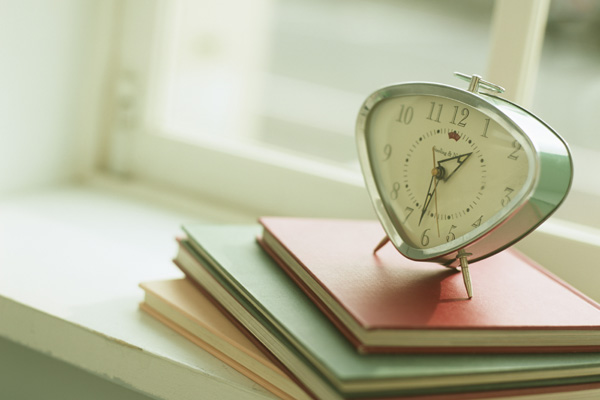 请在此处添加正文，根据需要调整字体与字号，建议采用两端对齐形式。
请在此处添加正文，根据需要调整字体与字号，建议采用两端对齐形式。
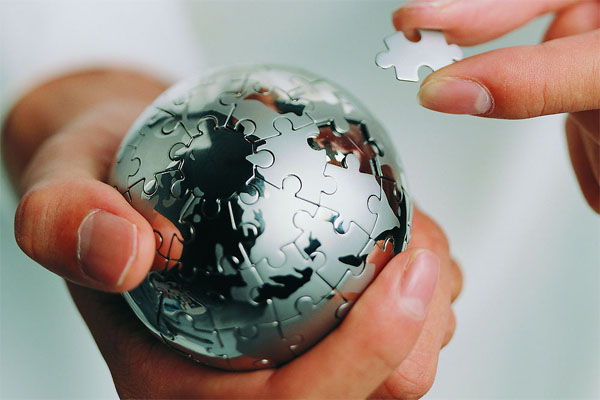 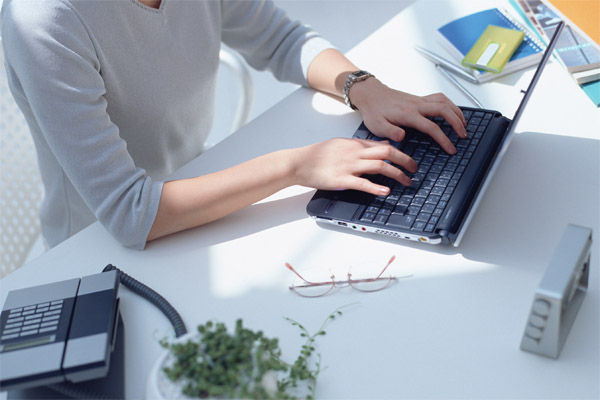 请在此处添加正文，根据需要调整字体与字号，建议采用两端对齐形式。
请在此处添加幻灯片标题
请在此处添加小标题
请在此处添加正文，根据需要调整字体与字号，建议采用两端对齐形式。请在此处添加正文，根据需要调整字体与字号。
时间1
时间2
时间3
时间4
时间5
时间6
请在此处添加图例说明
请在此处添加图例说明
请在此处添加图例说明
请在此处添加幻灯片标题
请在此添加关键字
请在此添加关键字
请在此添加关键字
在此处添加正文，根据需要调整字体与字号，建议采用两端对齐形式。请在此处添加正文，根据需要调整字体与字号，建议采用两端对齐形式。
在此处添加正文，根据需要调整字体与字号，建议采用两端对齐形式。请在此处添加正文，根据需要调整字体与字号，建议采用两端对齐形式。
在此处添加正文，根据需要调整字体与字号，建议采用两端对齐形式。请在此处添加正文，根据需要调整字体与字号，建议采用两端对齐形式。
请在此处添加幻灯片标题
请在此处添加小标题
请在此处添加正文，根据需要调整字体与字号，建议采用两端对齐形式。请在此处添加正文，根据需要调整字体与字号，建议采用两端对齐形式。
请在此处添加幻灯片标题
● 添加正文小标题
● 添加正文小标题
● 添加正文小标题
● 添加正文小标题
● 添加正文小标题
● 添加正文小标题
● 添加正文小标题
● 添加正文小标题
在此处添加正文，根据需要调整字体与字号，建议采用两端对齐形式。
在此处添加正文，根据需要调整字体与字号，建议采用两端对齐形式。
在此处添加正文，根据需要调整字体与字号，建议采用两端对齐形式。
亮亮图文旗舰店
https://liangliangtuwen.tmall.com
在此处添加正文，根据需要调整字体与字号，建议采用两端对齐形式。
在此处添加正文，根据需要调整字体与字号，建议采用两端对齐形式。
在此处添加正文，根据需要调整字体与字号，建议采用两端对齐形式。
在此处添加正文，根据需要调整字体与字号，建议采用两端对齐形式。
[Speaker Notes: 亮亮图文旗舰店
https://liangliangtuwen.tmall.com]
感谢大家
THANK YOU
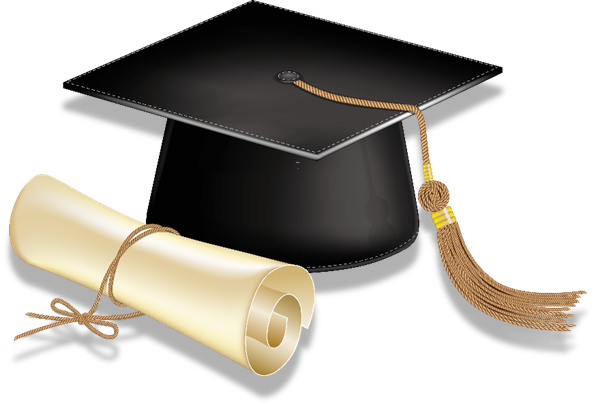 在此处添加姓名或时间